Tievelhovartti (05.12.2023)
Ilkka Aaltonen
05.12.2023
Agenda
Ajankohtaiset ja tekemisen painopisteet 
Dataan liittyvät huomiot
Operoinnin työpäivä, tiedon päivitys (Veli-Matti Suoranta)
Ilkka Aaltonen
10.6.2021
Ajankohtaiset ja tekemisen painopisteet
YHA:n (korjauksen ohjelmointi) lähtötietojen valmistelu ohjaa loppuvuoden ja alkuvuoden Tievelhon tekemistä.

Tieosoitemuutosten ajot järjestelmään
MUUTOS AIKATAULUUN: Kesän ja syksyn 2023 tieosoitemuutokset ajetaan tuotantoon viikolla 1, 2024. Uutinen: https://ohje.velho.vaylapilvi.fi/kesan-ja-syksyn-2023-tieosoitemuutosajot-ajetaan-velhon-tuotantokantaan-viikolla-1-2024/ 

Tietorakenteiden päivitys
Viherhoitokuvioiden- ja alueiden  uudet kohdeluokat testattavissa STG ympäristössä. Seuraavaksi testataan vanhojen tietojen konvertointia/vientiä STG ympäristöön ja päätetään tuotantoon otosta.

Käyttöliittymäkehitys
Tiekohdehaun ensimmäinen versio edelleen aikataulussa ja ensimmäinen version tuotantoon otto vuoden vaihteessa. 

Tievelhovartti
Ohjelma: https://ohje.velho.vaylapilvi.fi/tievelho/koulutukset-ja-tilaisuudet/tievelho-vartit/
Vuoden vaihteen aikataulun varttien osalta: 19.12.2023 vuoden viimeinen vartti. Vartit jatkuvat taas 16.01.2024.

Viestintä
Uutiskirje julkaistu: https://vayla.creamailer.fi/email/65324520201f5?u=BEn19X6UOkmjc7nv3UGMA
Vastaa kyselyyn ja voita palkinto!
3
Dataan liittyvät huomiot
Tievelhon tarjoama kohteiden keskilinjageometria eroaa uudesta Tieverkosta osittain.
Tievelhossa hallitaan kohteiden keskilinjageometriaa Tievelhon sijaintipalvelussa.
Keskilinjageometria perustuu Viitekehysmuuntimen tarjoamaan keskilinjageometriaan, joka taas on Maanmittauslaitoksen hallinnoimaa.
Kohteen keskilinjageometriaa ei lasketa niin sanotusti lennosta kohteille.
Keskilinjageometria on haettu pääosalle Tievelhon kohteista siinä kohtaan Viitekehysmuuntimesta, kun ne on rekisteröity/viety Tievelhoon.
Tämä aiheuttaa sen, että osalla kohteista voi olla vanha keskilinjageometria.
Tievelhon tiimi selvittää, millä tavalla kohteiden geometria saadaan ajan tasalle.
Ei vaikuta tieosoitteisiin.
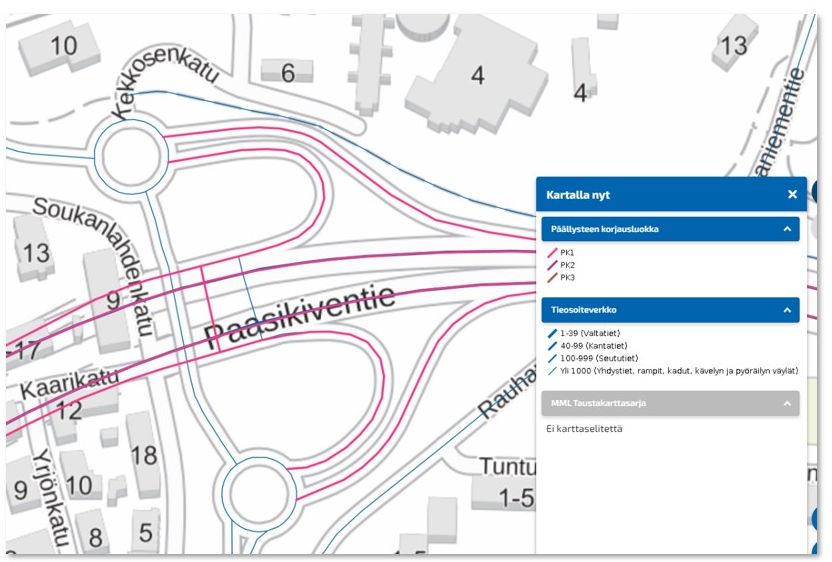 4
Tiestötietojärjestelmien ja Projektivelhon operointi- ja laatukonsultointi -ryhmä
“Velhon operointi”
(Velhon ryhmä E)

Yleiskuvaus ja tiedon päivitys Velhoon
Velho-vartti 5.12.2023
Tehtäväkokonaisuudet
1) Ydin: Tiedon päivitys Velhoon
Tiedon päivitys Velhoon : operoinnin vaiheet
Tiedon vastaanottoTehtävän käsittely
Tiedon vienti Velhoon
Tehtävän viimeistely
2) Käyttäjätuki
	- tiestotuki@vayla.fi (, myös velhotuki@vayla.fi )
	- tukiklinikka
3) Tietopalvelut
	- tietoirrotukset lähinnä Tievelhon datasta
4) Projektivelhon tiedon ylläpito (satunnaista)
	- esimerkiksi suunnitelmien päivitys muista järjestelmistä (TieSu, Ratsu) ja tiedon laadun tarkistus
5) Tieosoiteverkon ylläpito (MML/KMTK, KGV, Viite)
	- kattaa myös tieosoitehistorian ja kaistojen ylläpidon 
	- 2/2024 alkaen myös lineaarilokaatiohistorian (MML:n viivojen historian)
6) Laatukonsultointi
	- Viiteen, Digiroad:n, Velhon, TREX:n, PTP-sovellusten,…. laatukonsultointi 	järjestelmien kehitykseen, sijaintitietoihin ja substanssidataan liittyen
Henkilöt ja työnjako
Projektipäällikkö 	Kokonaisvastuu, työn organisointi, toiminnan kehittäminen, laatukonsultointi ja sijaintitiedot 	
	Veli-Matti Suoranta (IT-konsultointi Suoranta)
Päivystäjät
	Arjen pyöritys: Sähköpostilaatikko,  tehtävien muodostaminen,   kommunikointi ulospäin	Johanna Hänninen (tekninen projektipäällikkö), Jenni Autere (Sitowise)
Tiestöasiantuntijat	Tietojen laadunhallinta, tieosoiteverkon ylläpito, laatukonsultointi		Piia Mustikkamaa (varaprojektipäällikkö) , Anne Salminen ja Roope Kukkonen (Suomen Tiestötieto)
Tekniset asiantuntijat	Tietojen vienti Velhoon, Tietopalvelut	Olli-Jussi Korpinen, Marko Kärkkäinen, Olli Honkanen, Samu Vilenius, 	Jenni Autere, Johanna Hänninen (Sitowise)
Keskeiset rutiinit
Suunnittelupalaveri joka toinen tiistai
Pyritään pitämään tehtävät/tehtäväkokonaisuudet ja niiden painotukset samana koko ”sprintin”.

Daily joka työpäivä klo 8.45-9.00
Jokaisen tehtävät ja ongelmat pikaisesti läpi 15min
Tietopyynnöt ja ongelmien selvittelyt jatkopalavereina

AsiakasWeekly torstaisin
Hallinnolliset ja yleiset linjaukset substanssiasioihin

Selvitettävät asiat tiistaina
Yksityiskohtaiset substanssiasiat

Tukikilinikka käyttäjille perjantaisin
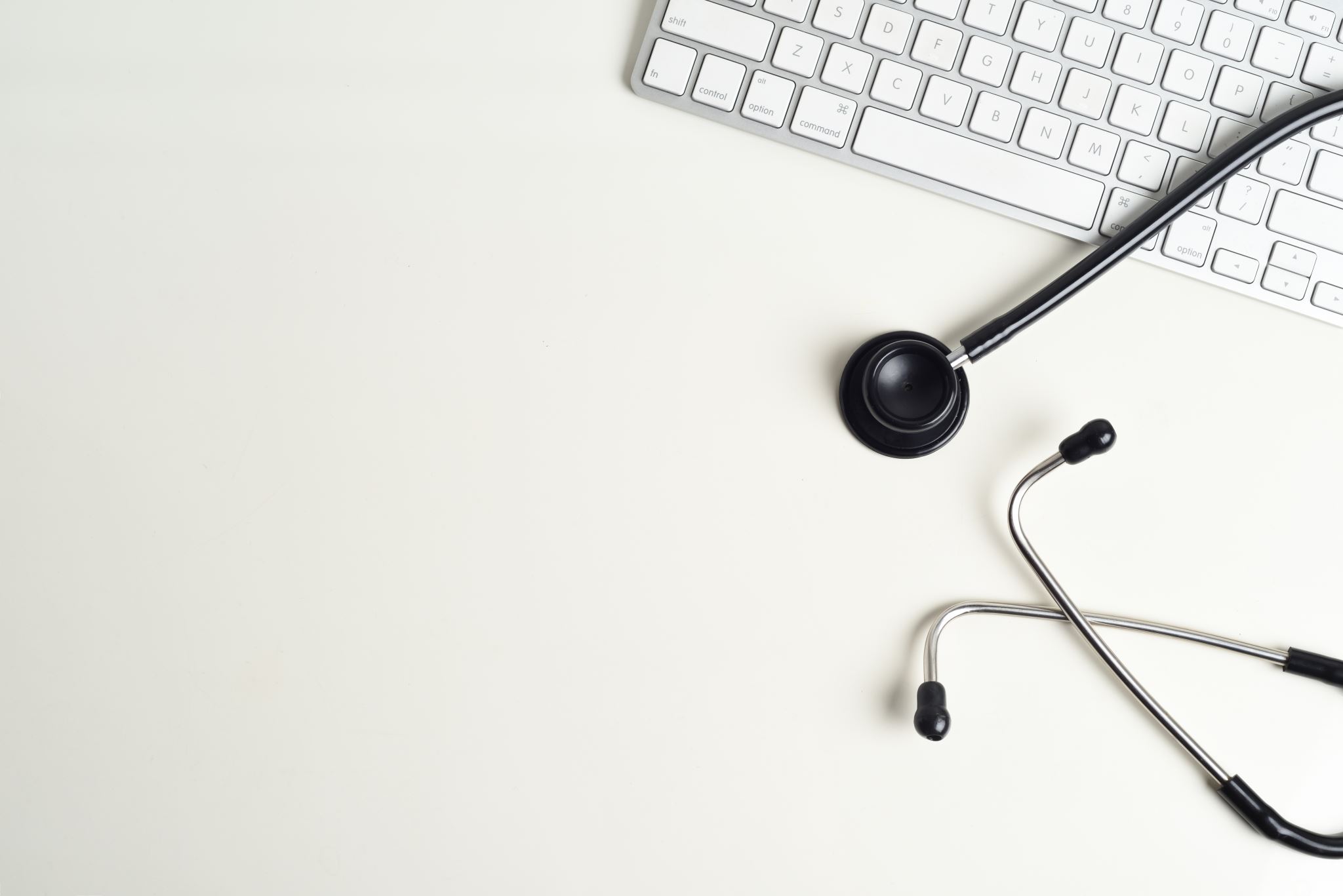 Tiedon päivitys Velhoon : operoinnin vaiheet
Tiedon vastaanotto

Päivystäjä 

tarkastaa alustavasti vietävät tiedot ja pyytää tarvittaessa täydennyksiä/lisätietoja
perustaa tehtävän työjonoon
Tehtävän käsittely
Kohdeluokan vastuuhenkilö 
(tiestöasiantuntija)

Tekee substanssitarkastuksen ja pyytää  tarvittaessa tarkennuksia 
Tarvittaessa yhdistelee useita päivityspyyntöjä yhdeksi tehtäväksi
Antaa päivitystehtävän tekniselle asiantuntijalle
Tiedon vienti Velhoon
Tekninen asiantuntija

Taulukkomuoto muutetaan Velhon rajapintaformaatin mukaiseksi  
Tiedon tekninen validointi Velhon metatietopalvelulla
Tieto lähetetään Velhoon
Mahdolliset palautuneet virheet substanssiasiantuntijalle
Viennistä raportin teko ja sen tallentaminen
Tehtävän viimeistely
Kohdeluokan vastuuhenkilö 
(tiestöasiantuntija)

Tarkastaa viennin oikeellisuuden Velhosta


Päivystäjä

Kuittaa viennin tiedon toimittajalle mahdollisin huomautuksin
Merkitsee tehtävän valmiiksi
Tarina jatkuu kahden viikon päästä 19.12.2023….
Käyttäjähallinta, käyttäjätuki ja palaute
Velho ohjeet: https://ohje.velho.vaylapilvi.fi/
Operointi: tiestotuki@vayla.fi 
Tievelhon osalta kaikki henkilöt, joilla on extranet tunnukset pääsevät käyttämään järjestelmää. Projektivelhon osalta Sami Mäkelällä on käyttäjähallinta
Palautetta voi antaa velhotuki@vayla.fi osoitteeseen tai suoraan käyttöliittymästä
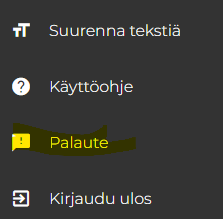 11